QUEBRADA CARRETAS. RELATO CRONOLOGICO
QUEBRADA CARRETAS. RELATO CRONOLOGICO
QUEBRADA CARRETAS GRAFICOS
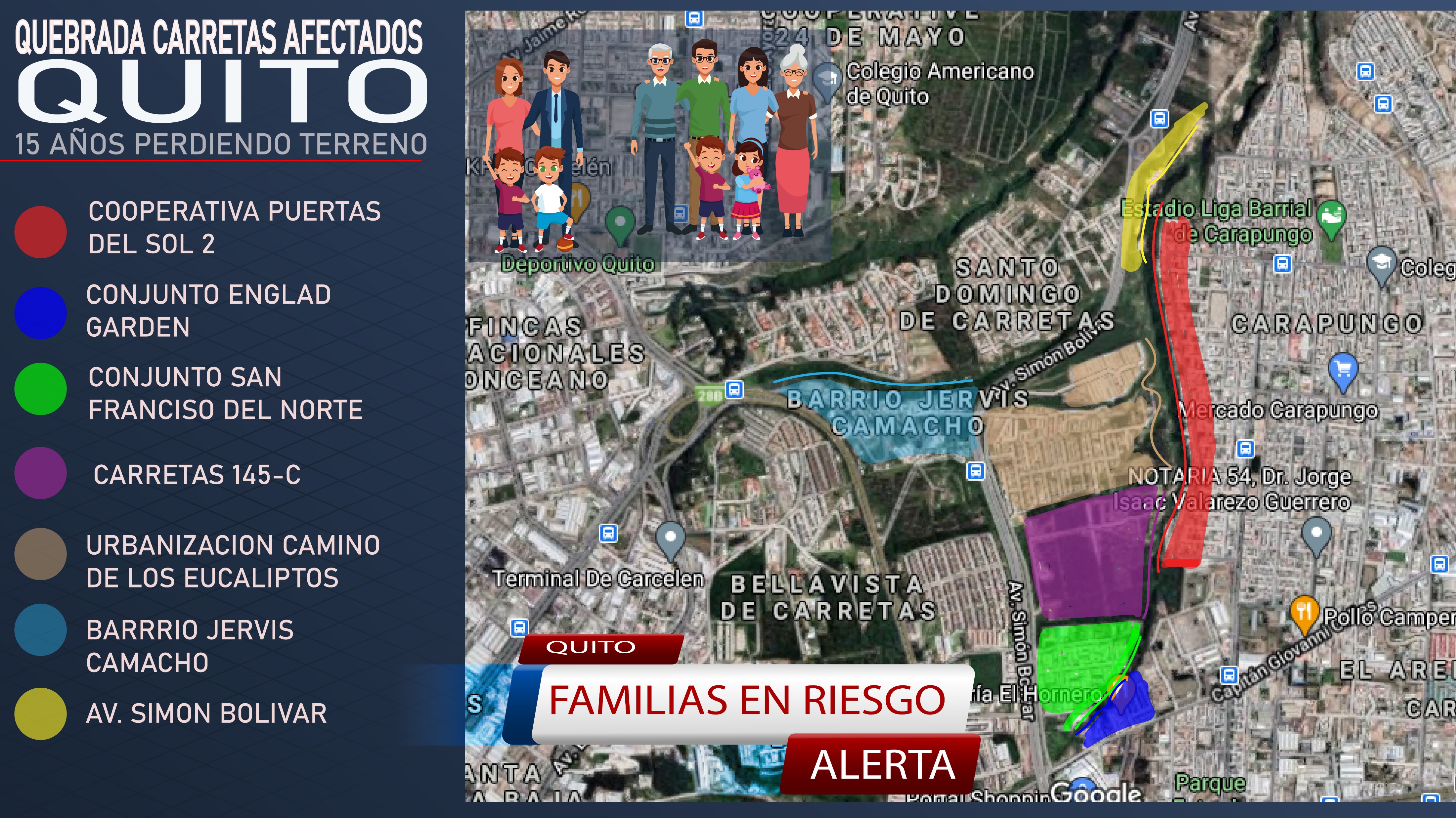 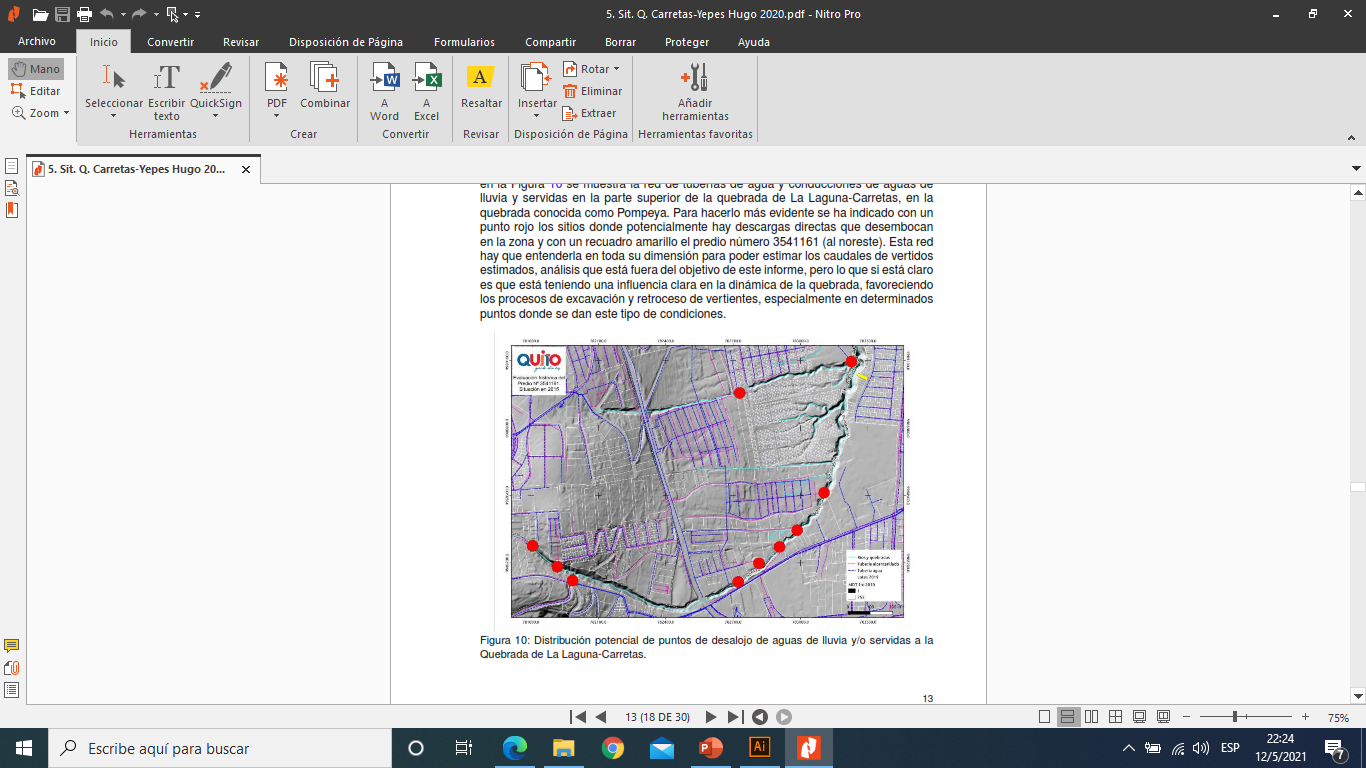 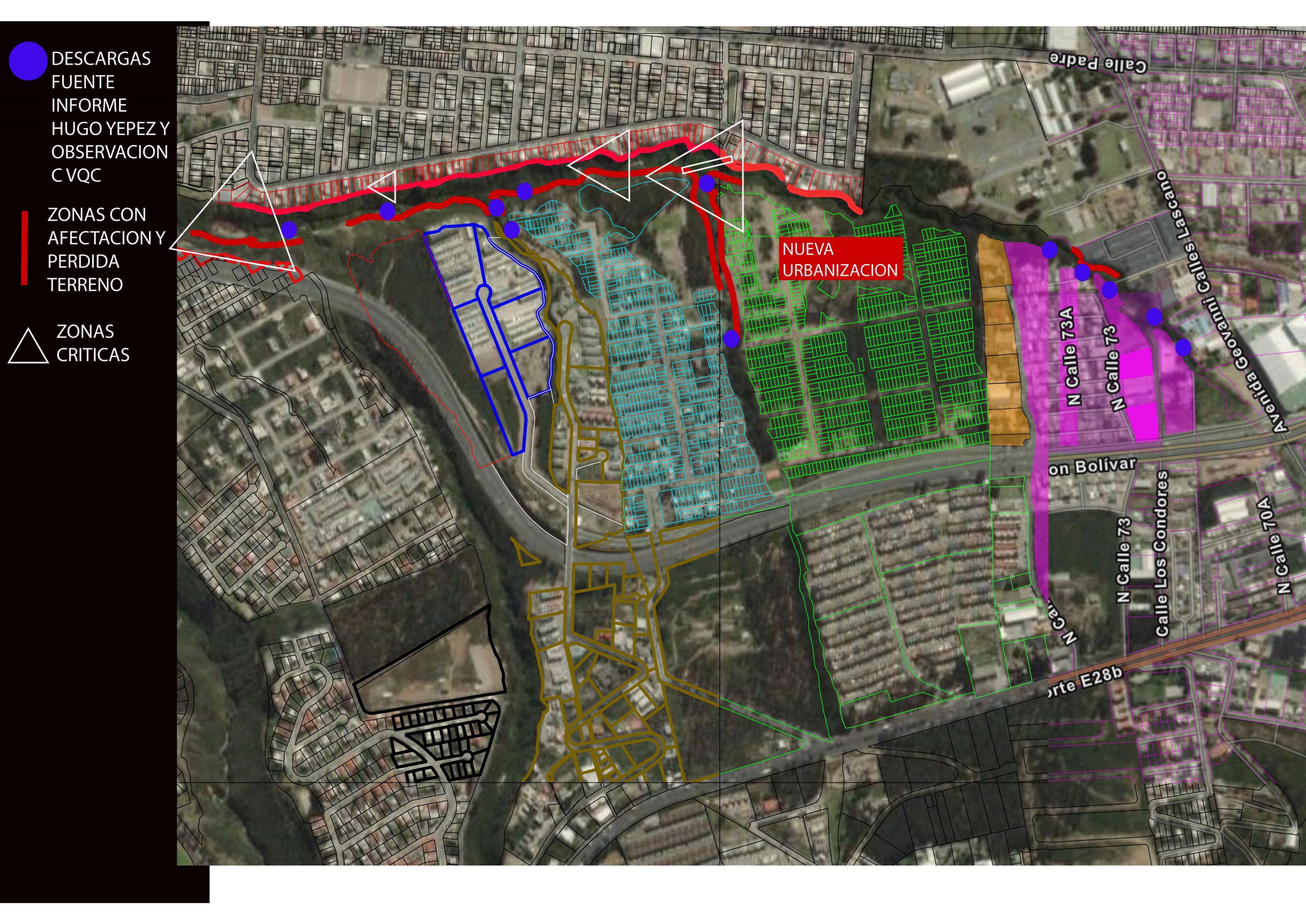 0  ZONA
4 descargas, 1 cerramiento perdido y 1 colector.
10 familias
15 familias
3 familias
ZONA
Ruptura de tubo EPMAPS, red de alcantarillado rota, cascada y 15 familias.
2     ZONA
2 socavamientos, 1 cascada y 10 familias
ZONA
3 descargas, 1 talud en estado critico
4 ZONA
1 descarga, cota no da la altura y 3 familias
5 ZONA
4 ollas, 1 colector, 3 socavamientos
Avenida próxima a colapsar..
OBSERVACIONES IMPORTANTES DE INFORMES YA EMITIDOS
QUEBRADA CARRETAS
AHORA 2020
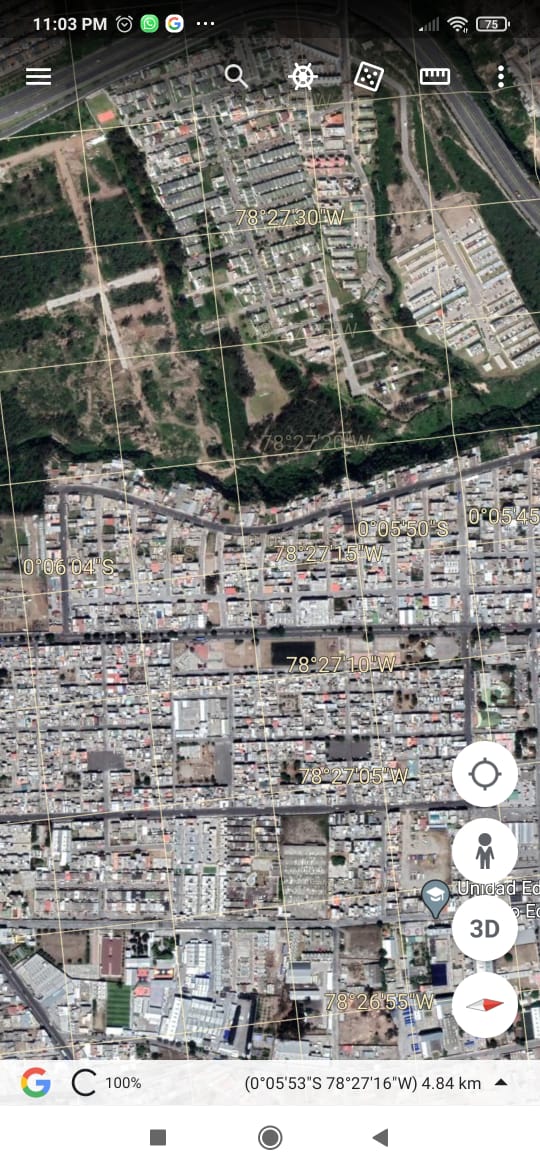 ANTES 1996
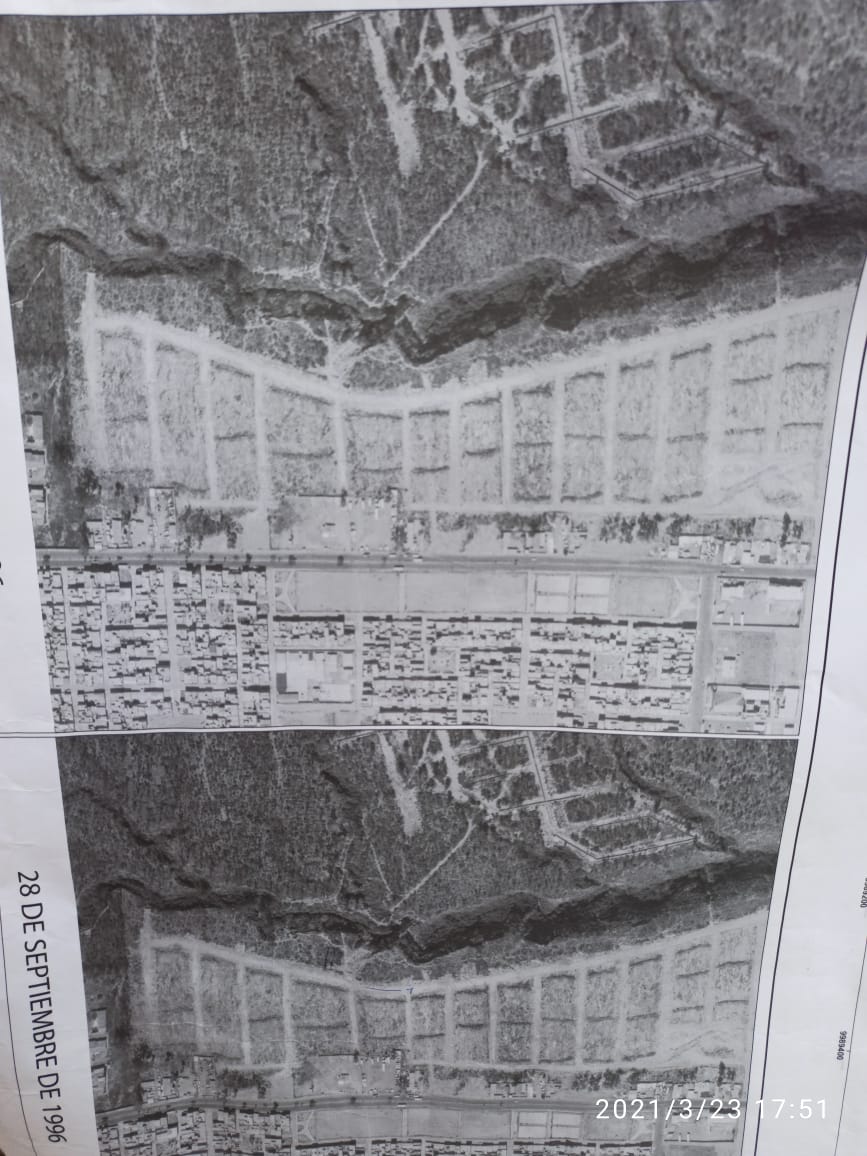 AFECTACION QUEBRADA
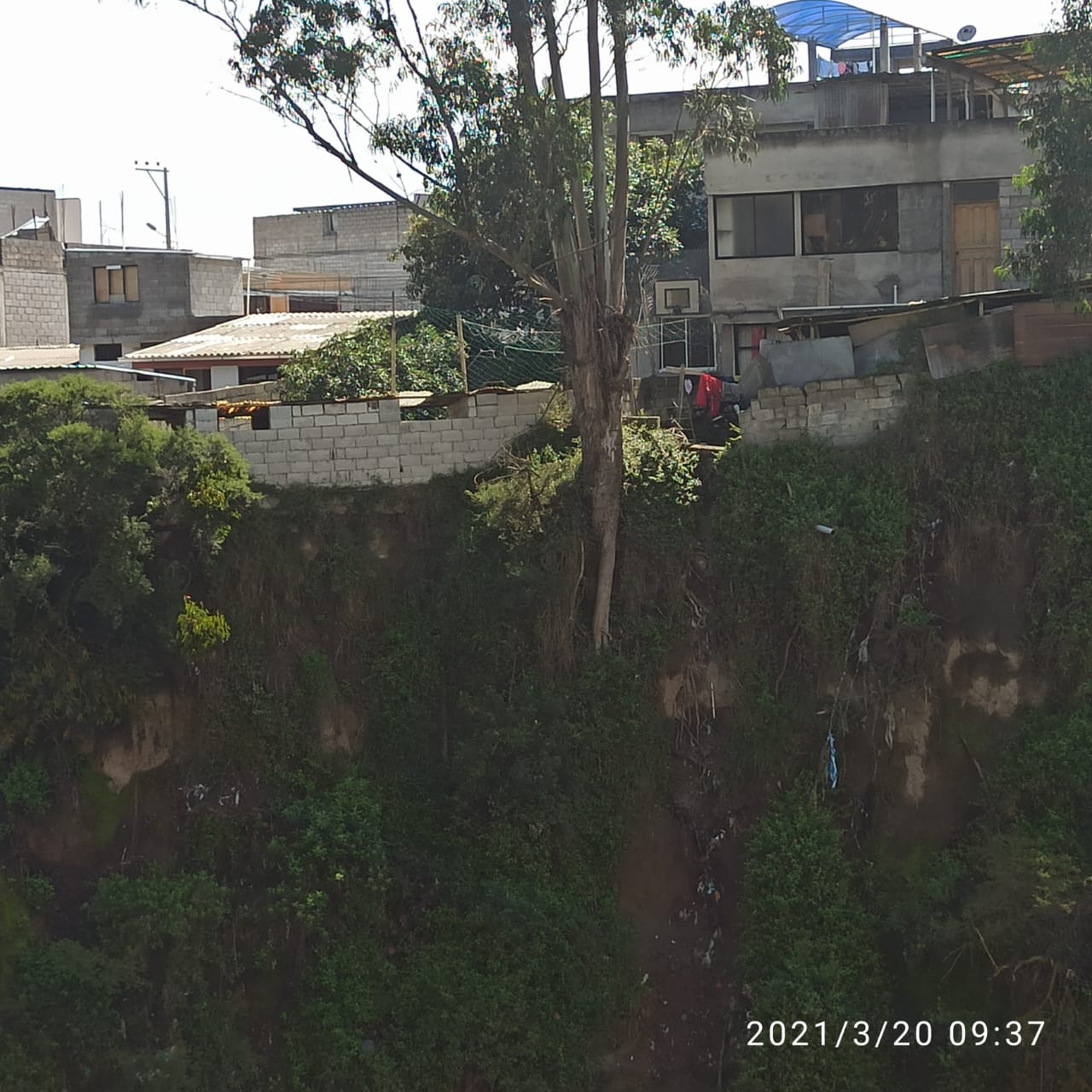 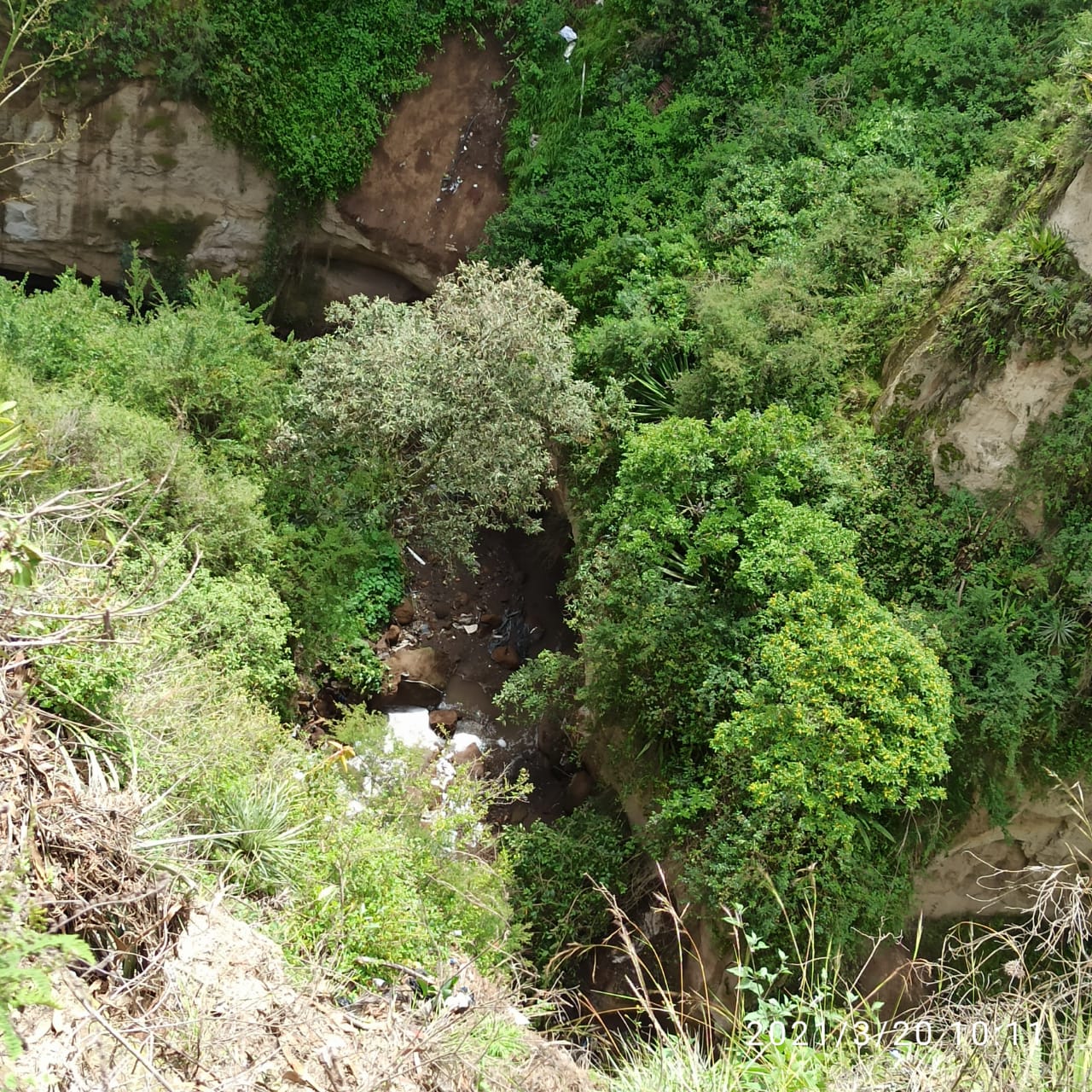 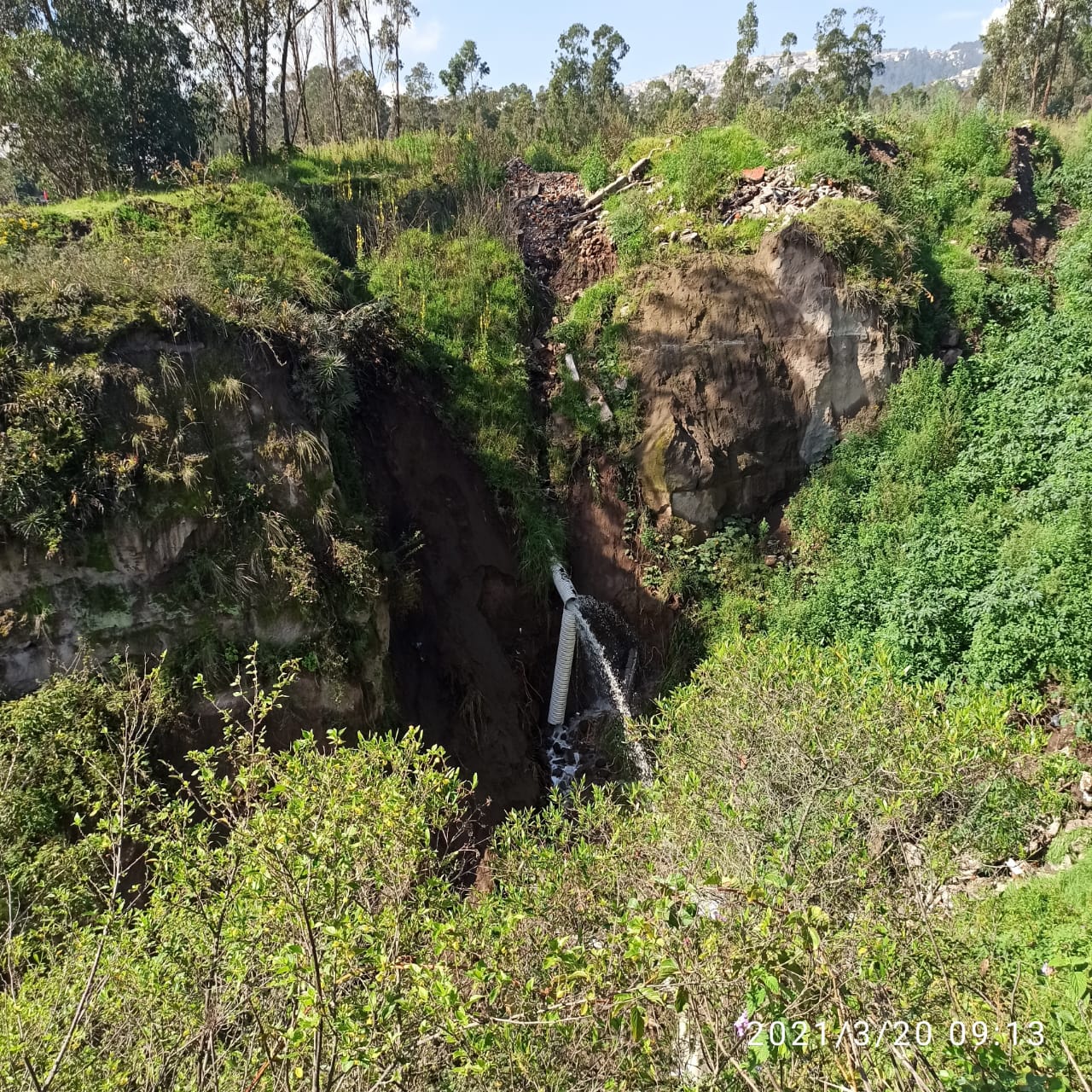 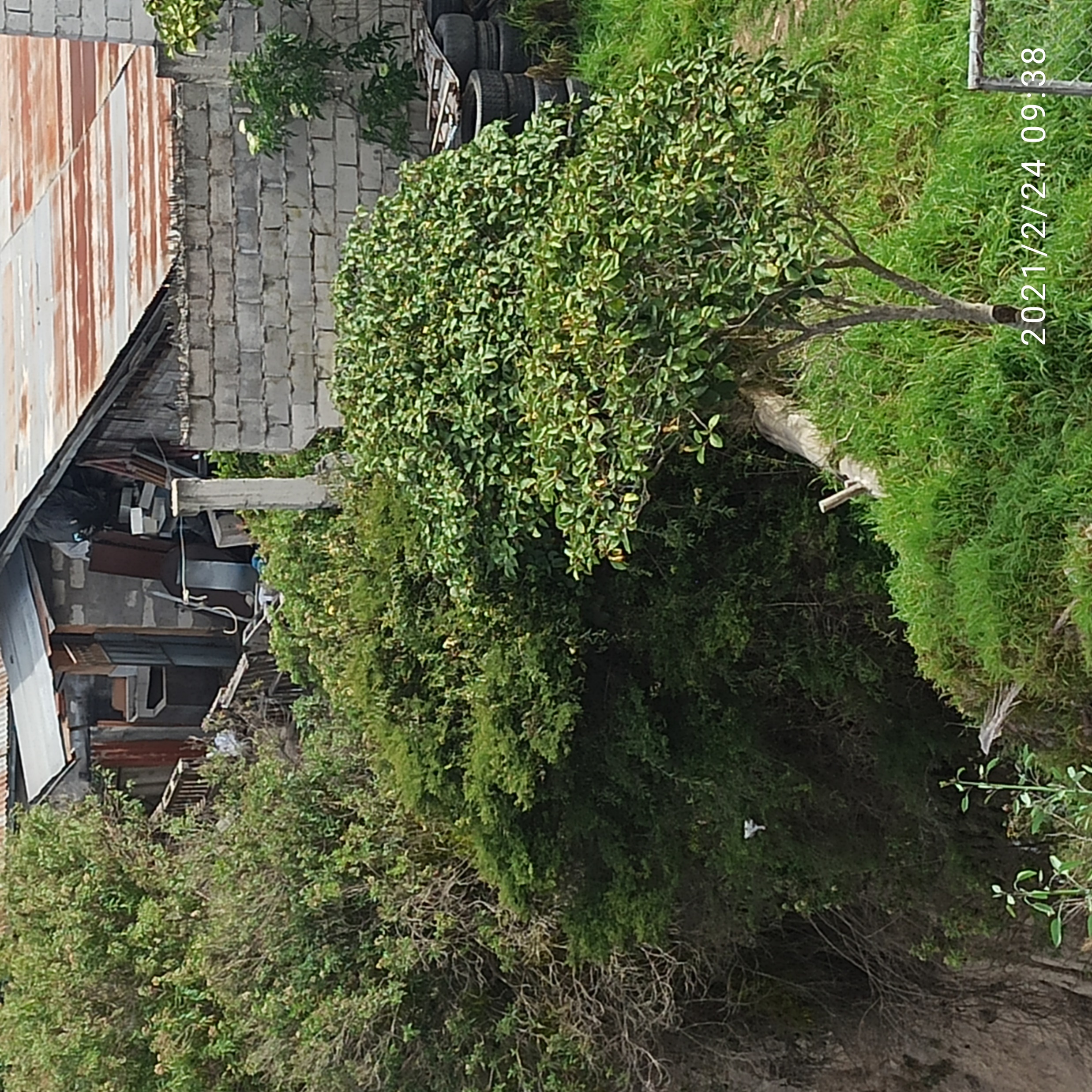 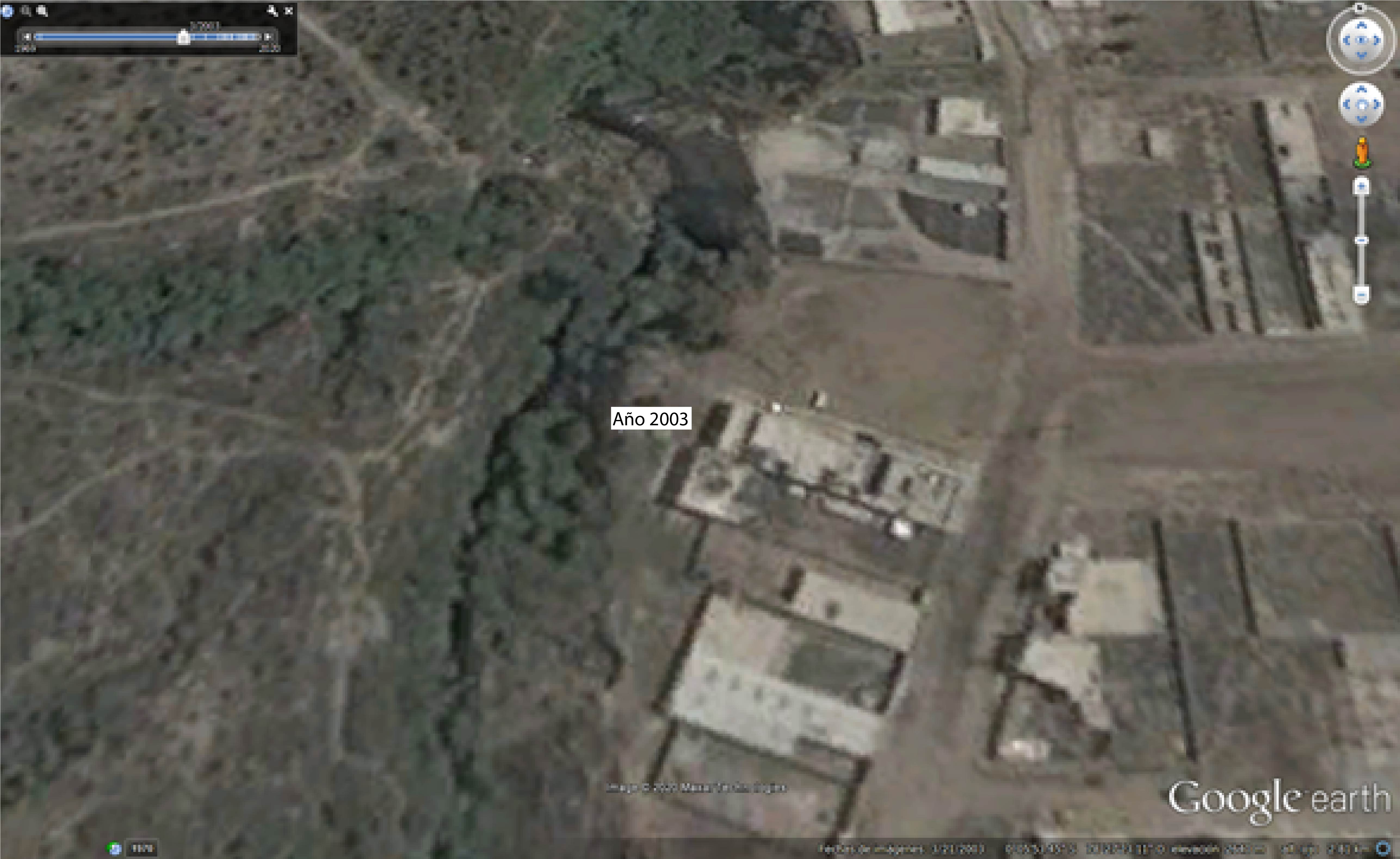 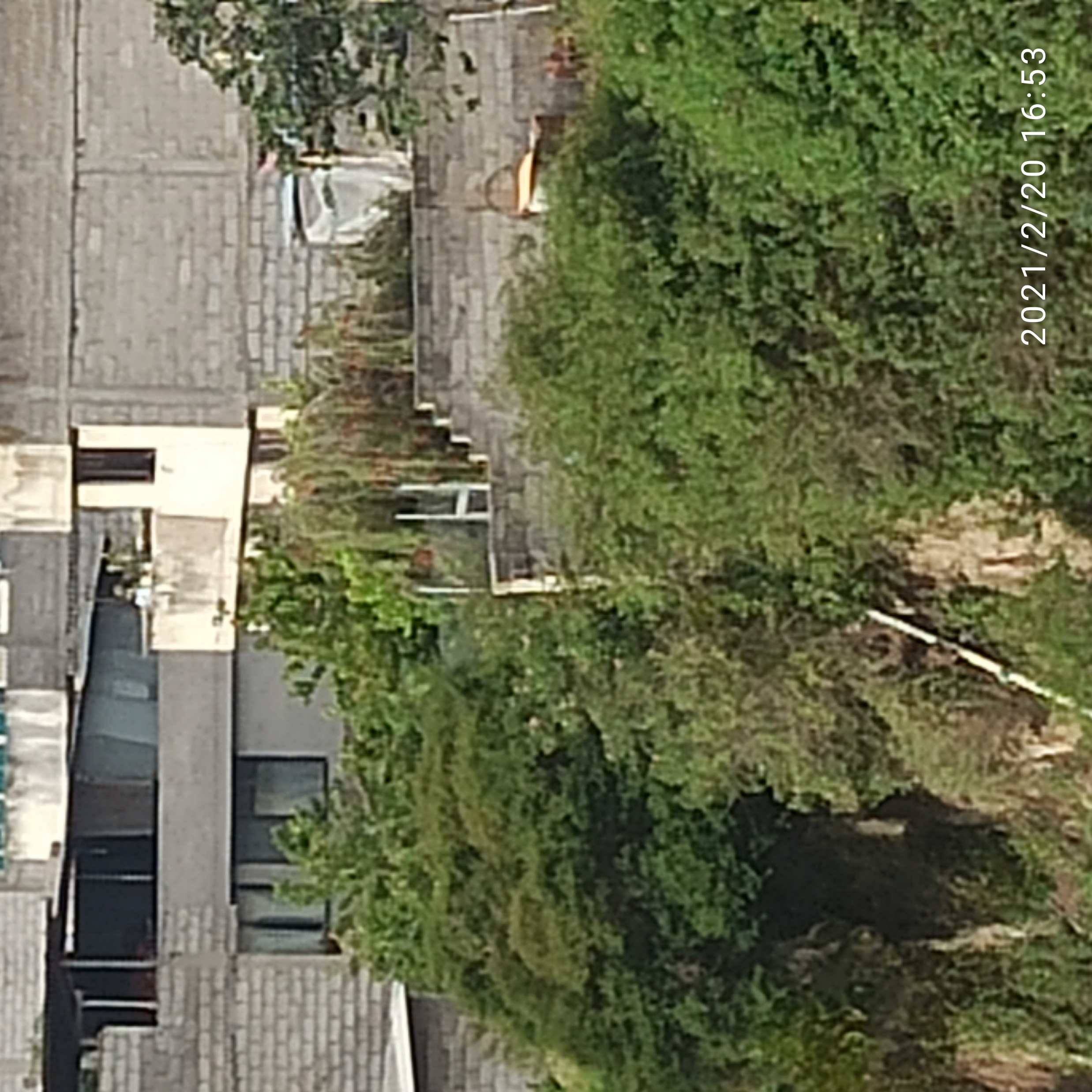 AFECTACION QUEBRADA -RED DE ALCANTARILLADO ROTA DESDE 2019
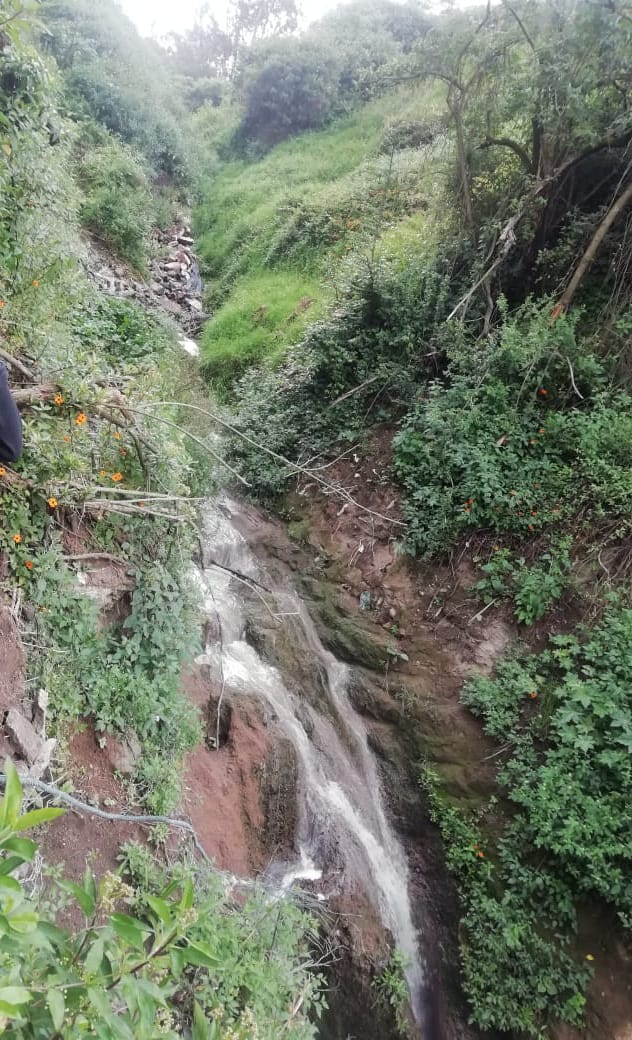 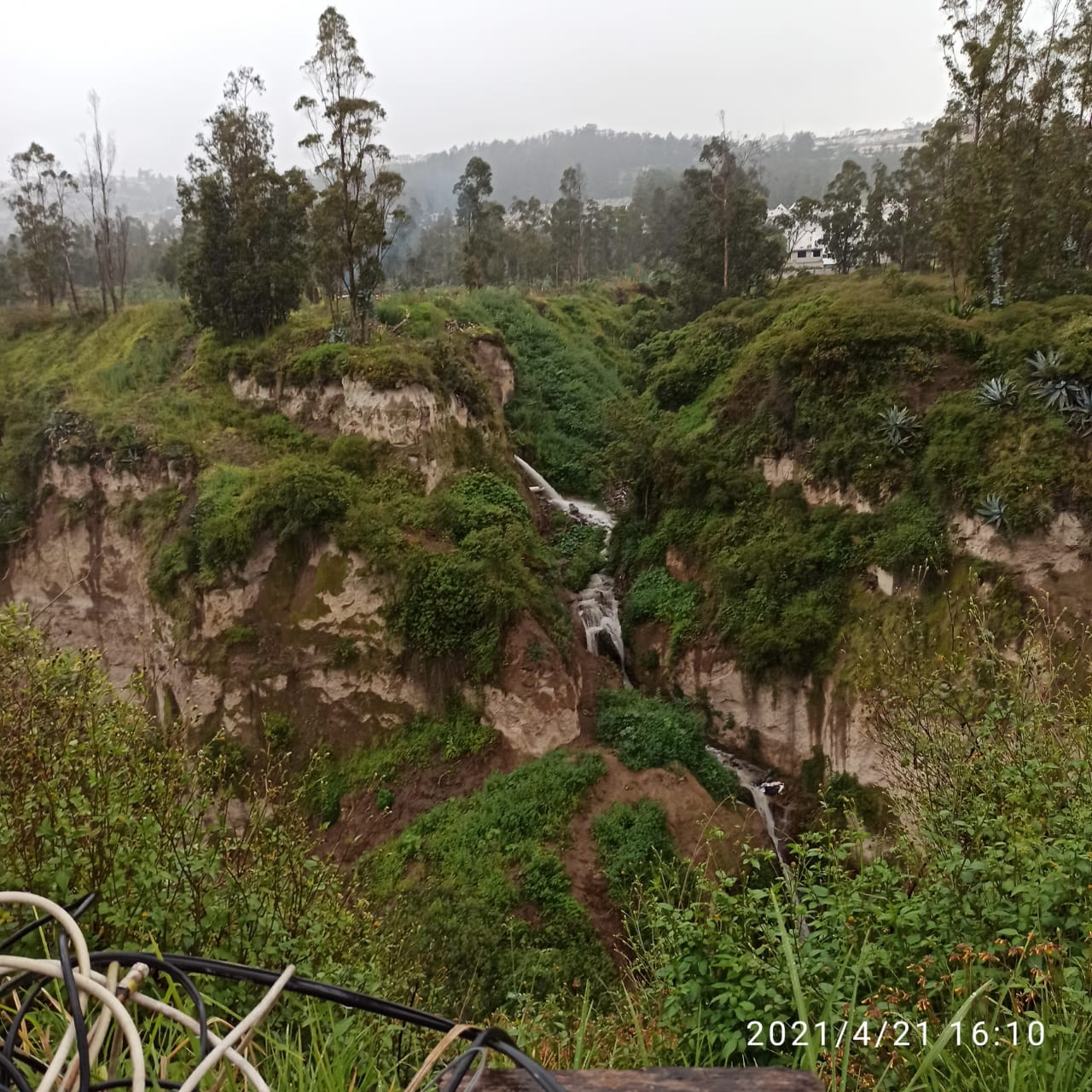 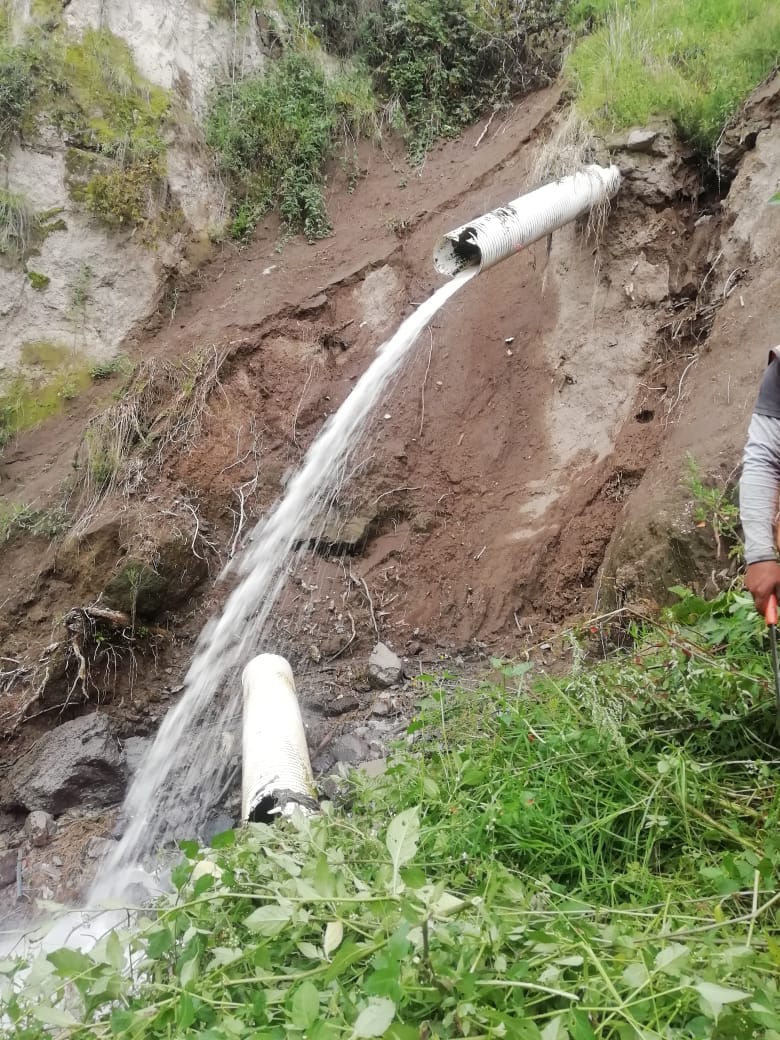 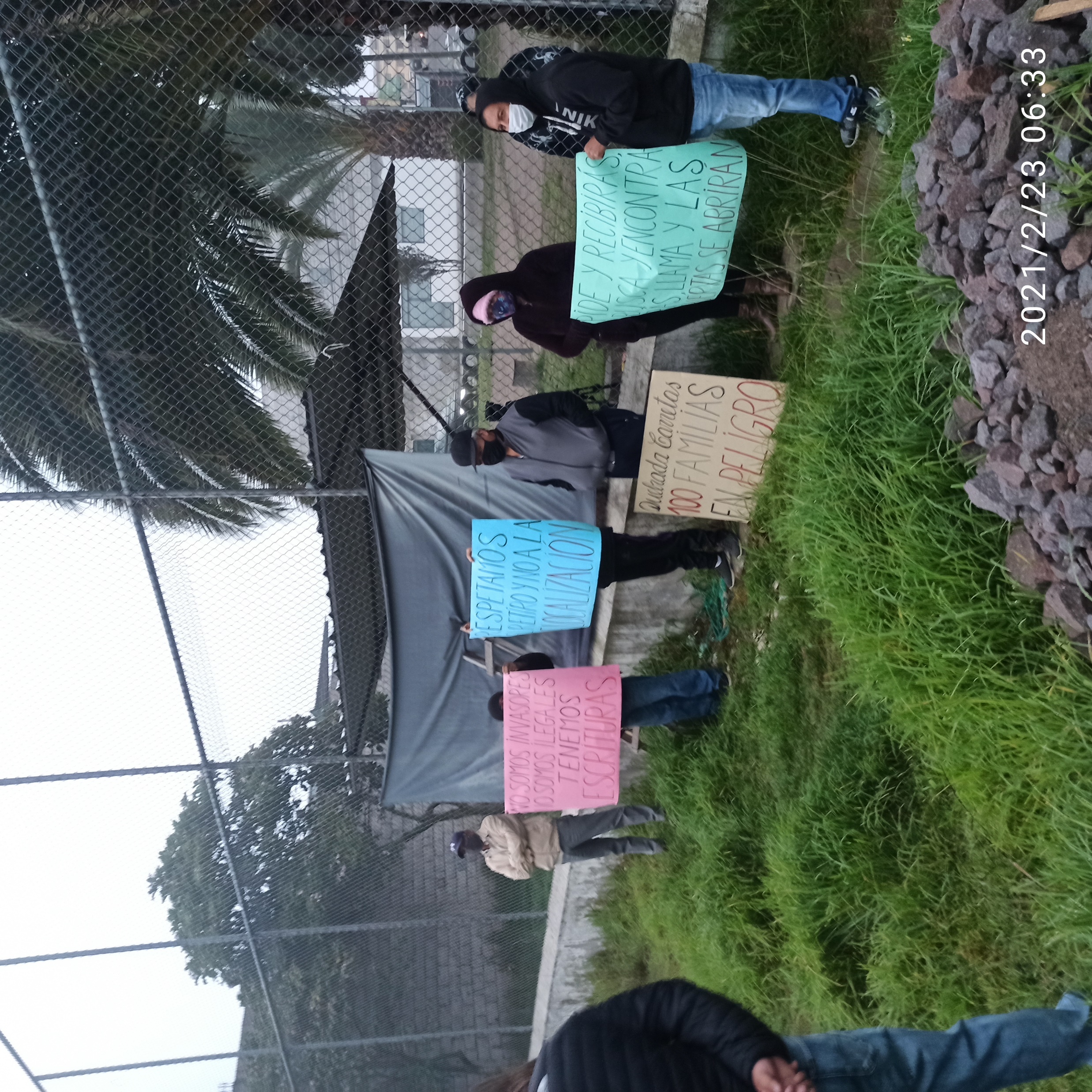 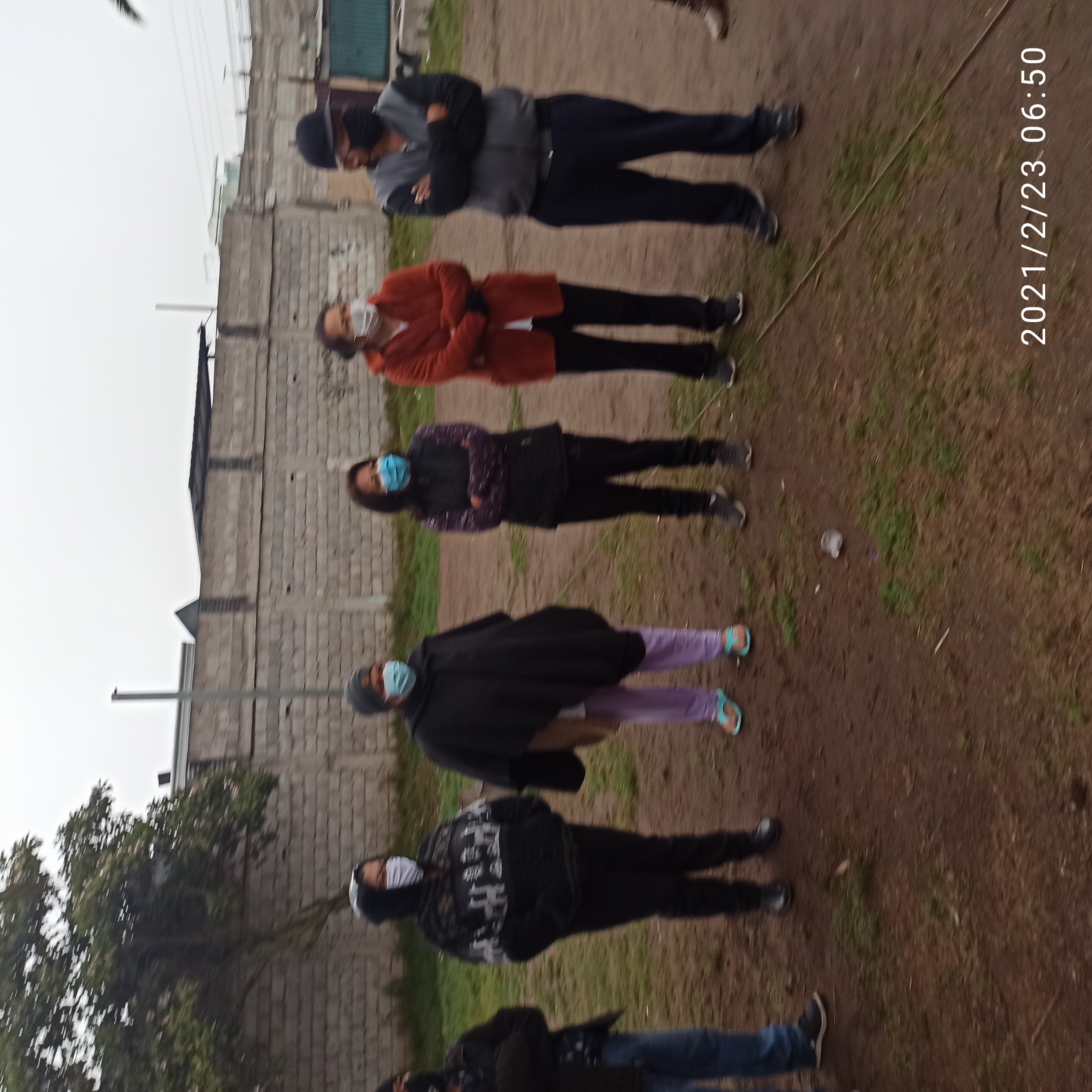 SOLUCIONES
PRIMER PASO
MOTIVAR A CONCEJALAS Y ALCALDE QUE EXISTA EL COMPROMISO DE  EJECUTAR EL PROYECTO DE INTERCEPTORES DE EPMAPS Y  EJECUTAR LA PRIMERA FASE DE ENROCAMIENTO DE  ZONA EN ESTADO CRITICO Y CONTINUAR CON EL DISEÑO DE SOLUCIONES PARA DEMAS ZONAS.
 DATO IMPORTANTE  Interceptor Qda. Carretas en el tramo mas afectado (1 km aproximadamente)
Diseño costó $68.000
Actualización $100.000 
Cada año aumenta la inversión
MENSAJE FINAL PARA AUTORIDADES 
ENTREGAR UNA ACTA DE COMPROMISO CON HOJA DE RUTA NO SOLO PARA LAS 4 CASAS  Y AREA COMUNAL QUE ESTAN PROXIMAS A COLAPSAR SINO PARA TODAS LAS CASAS CON ALTO Y BAJO RIESGO.